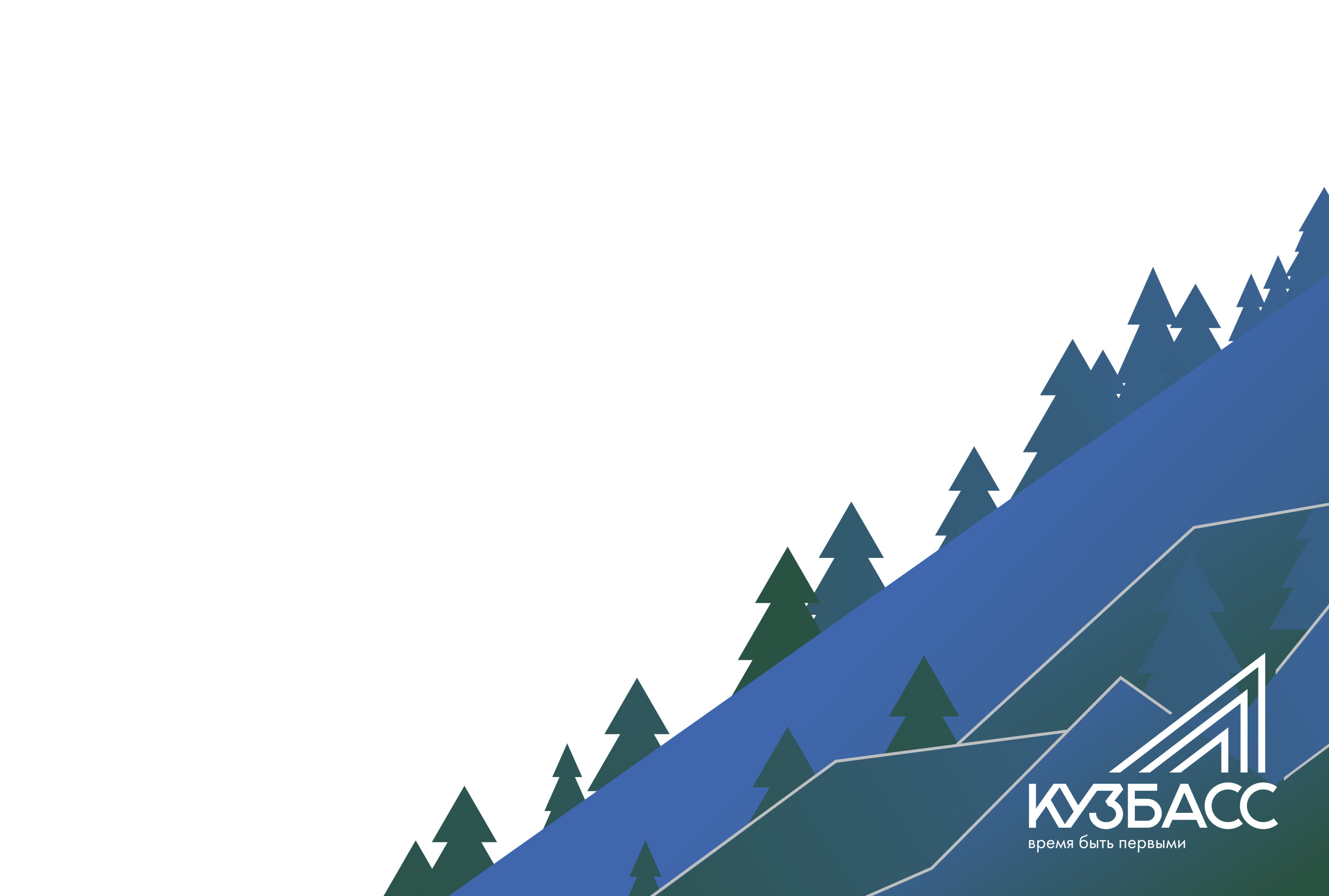 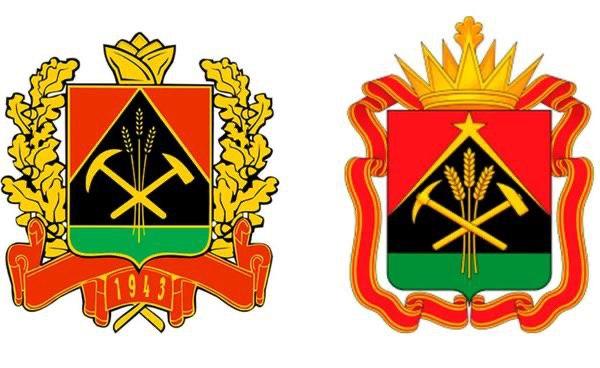 Муниципальное бюджетное дошкольное образовательное учреждение Детский сад № 34 «Красная шапочка»
Название проекта:
«Оптимизация процесса проведения консультаций для родителей (законных представителей) обучающихся»



Автор: заведующий Л.В. Белоусова
Команда проекта:
Е.С. Андреева -  старший воспитатель; А.В. Попова - воспитатель; Ляра Н.А.- учитель-логопед.
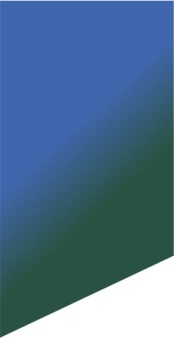 Паспорт проекта
                    «Оптимизация процесса проведения консультаций для родителей (законных представителей) обучающихся»
Заказчик: начальник управления образования администрации Осинниковского городского округа Н.П. Цибина.
Процесс: дистанционное консультирование родителей (законных представителей) обучающихся .
Границы процесса: от составления плана проведения консультаций до проведения онлайн-консультаций.
Руководитель проекта: Белоусова Любовь Васильевна, заведующий
Команда проекта:   Е.С. Андреева -  старший воспитатель; А.В. Попова - воспитатель; Ляра Н.А. - учитель-логопед.
Цели и эффекты :                                                      Текущий п.          Целевой п.
Наименование  цели, ед. изм.                               130/200 минут           50/70 минут
«Сокращение длительности 
процесса информирования 
и консультирования родителей
 (законных представителей) обучающихся»
Обоснование:
1.Потеря времени в связи с отсутствием руководителя, старшего воспитателя и специалистов ДОУ на месте (совещание, ГПМО т.п.).
2.Дополнительные временные затраты  родителей (законных представителей) на приход в детский сад для получения консультации.
3.Ожидание  родителями (законными представителями) очереди на приём к заведующей, старшему воспитателю, специалисту для получения консультации по тем или иным вопросам.
4.Отсутствие в ДОУ  благоустроенной зоны ожидания для родителей (законных представителей).
5. Отсутствие навигации в ДОУ  кабинетов специалистов
Сроки:
Эффекты:
• Сокращение временных потерь для образовательной организации и потребителей услуг.
•  Повышение  уровня удовлетворенности  родителей (законных представителей) качеством выполняемой услуги.
• Увеличение количества потребителей услуги.
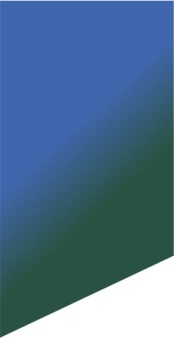 Команда проекта
Заведующий Л.В. Белоусова – руководитель проекта
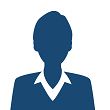 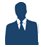 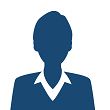 А.В. Попова - воспитатель
Е.С. Андреева -  старший воспитатель
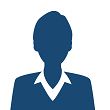 Ляра Н.А. - учитель-логопед
Педагоги
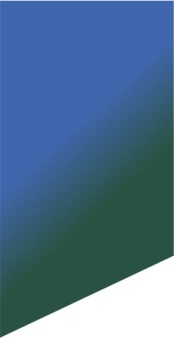 Педагоги
Карта текущего состояния процесса
Проведение консультирования родителей  20 /35 минут
1
Назначение времени консультирования родителям
               10/15 минут
3
2
4
2
3
4
ВХОД
ВХОД
5
5
2
3
ВЫХОД
1
4
5
ВПП (время протекания процесса)  min  130 мин. 
mak  200 мин.
1
4
1. Потеря времени в связи с отсутствием руководителя, старшего воспитателя и специалистов ДОУ на месте (совещание, ГПМО т.п.).
4.Отсутствие в ДОУ  благоустроенной зоны ожидания для родителей (законных представителей).
5
2
2.Дополнительные временные затраты  родителей (законных представителей) на приход в детский сад для получения консультации
5. Отсутствие навигации в ДОУ  кабинетов специалистов.
3
3.Ожидание  родителями (законными представителями) очереди на приём к заведующей, старшему воспитателю, специалисту для получения консультации по тем или иным вопросам.
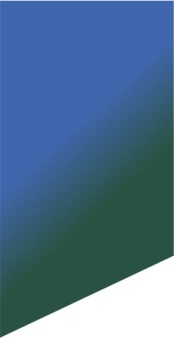 Пирамида проблем
Федеральный уровень
Региональный уровень
Местный уровень
1.Потеря времени в связи с отсутствием руководителя, старшего воспитателя и специалистов ДОУ на месте (совещание, ГПМО т.п.).
2. Дополнительные временные затраты  родителей (законных представителей) на приход в детский сад для получения консультации. 
3. Ожидание  родителями (законными представителями) очереди на приём к заведующей, старшему воспитателю, специалисту для получения консультации по тем или иным вопросам. 
4. Отсутствие в ДОУ  благоустроенной зоны ожидания для родителей (законных представителей).
5. Отсутствие навигации в ДОУ  кабинетов специалистов
2
3
4
1
5
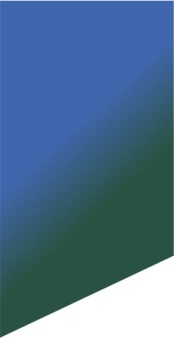 Карта целевого состояния процесса
ВЫХОД
ВХОД
ВХОД
ВПП (время протекания процесса)  min  45 мин. 
mak  60 мин.
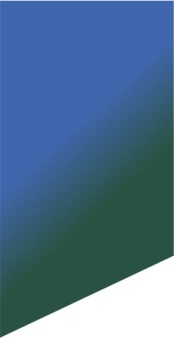 План мероприятий по устранению проблем
Проблема
Способ решения
Время
ФИО, должность ответственного исполнителя
Сроки
Потеря времени в связи с отсутствием руководителя, старшего воспитателя и специалистов ДОУ на месте (совещание, ГПМО т.п.)
Составляет расписание консультаций на месяц.
15/20
Е.С. Андреева
старший воспитатель
17.05.21
Дополнительные временные затраты  родителей (законных представителей) на приход в детский сад для получения консультации.
Размещение плана консультаций на сайте ДОУ.
Ожидание  родителями (законными представителями) очереди на приём к заведующей, старшему воспитателю, специалисту для получения консультации по тем или иным вопросам.
5/10
Педагоги
14.07.21
Непосредственное проведение онлайн – консультаций.
Отсутствие в ДОУ  благоустроенной зоны ожидания для родителей (законных представителей).
25/30
Отсутствие навигации в ДОУ  кабинетов специалистов
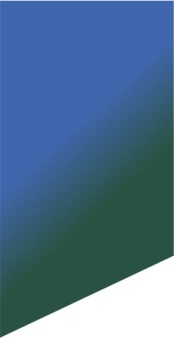 Визуализация (фотографии «Было» – «Стало»)
«Было»
«Стало»
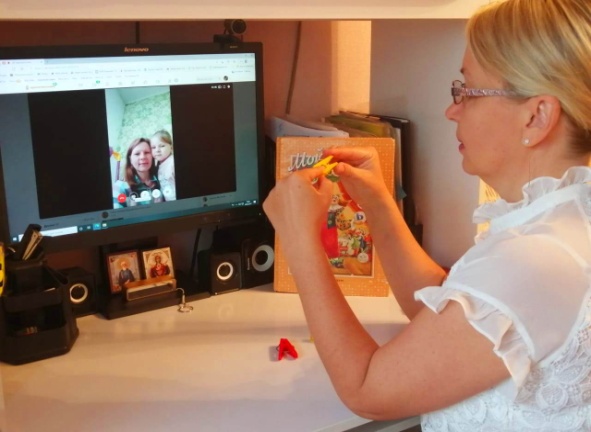 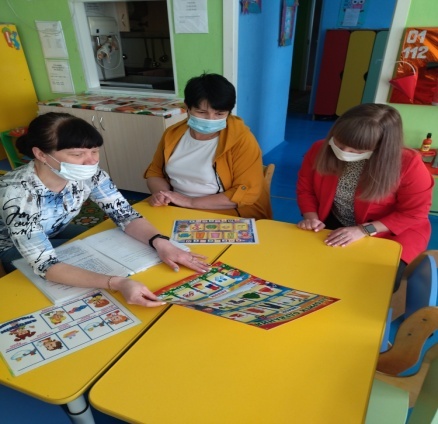 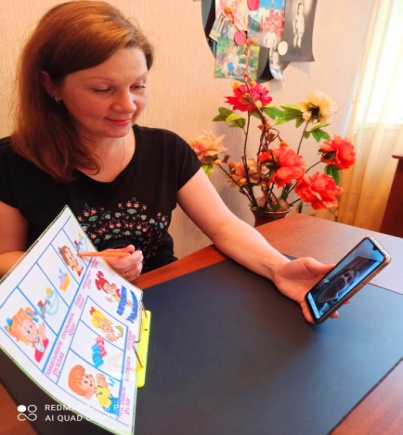 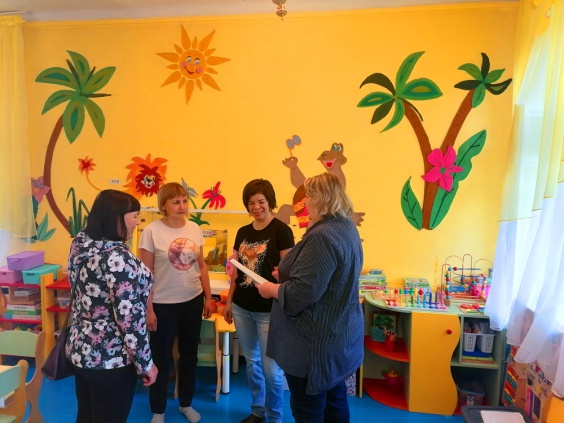 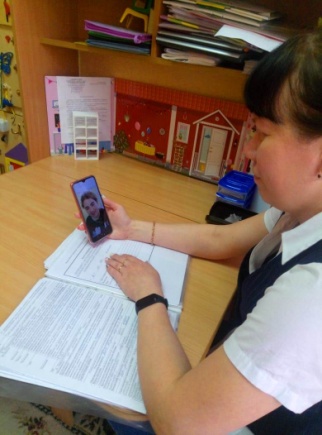 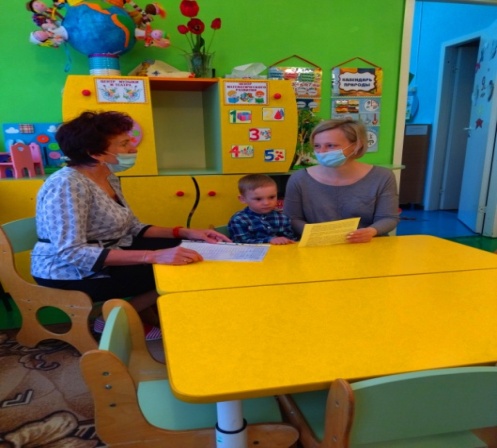 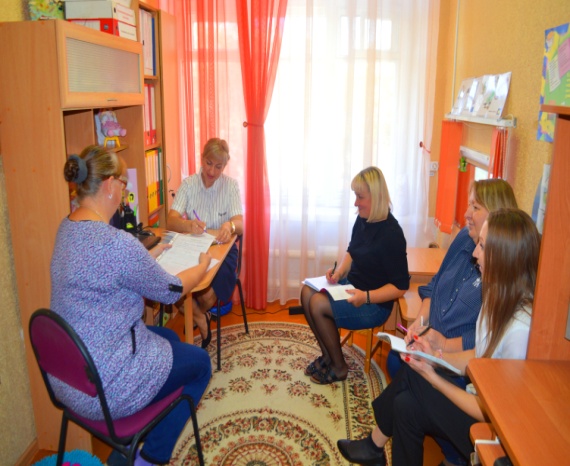 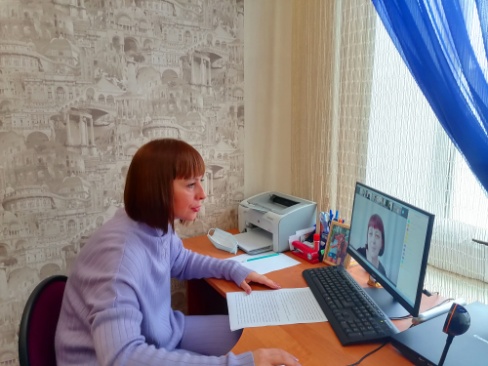 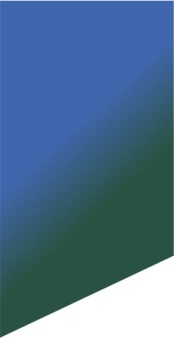 Достигнутые результаты
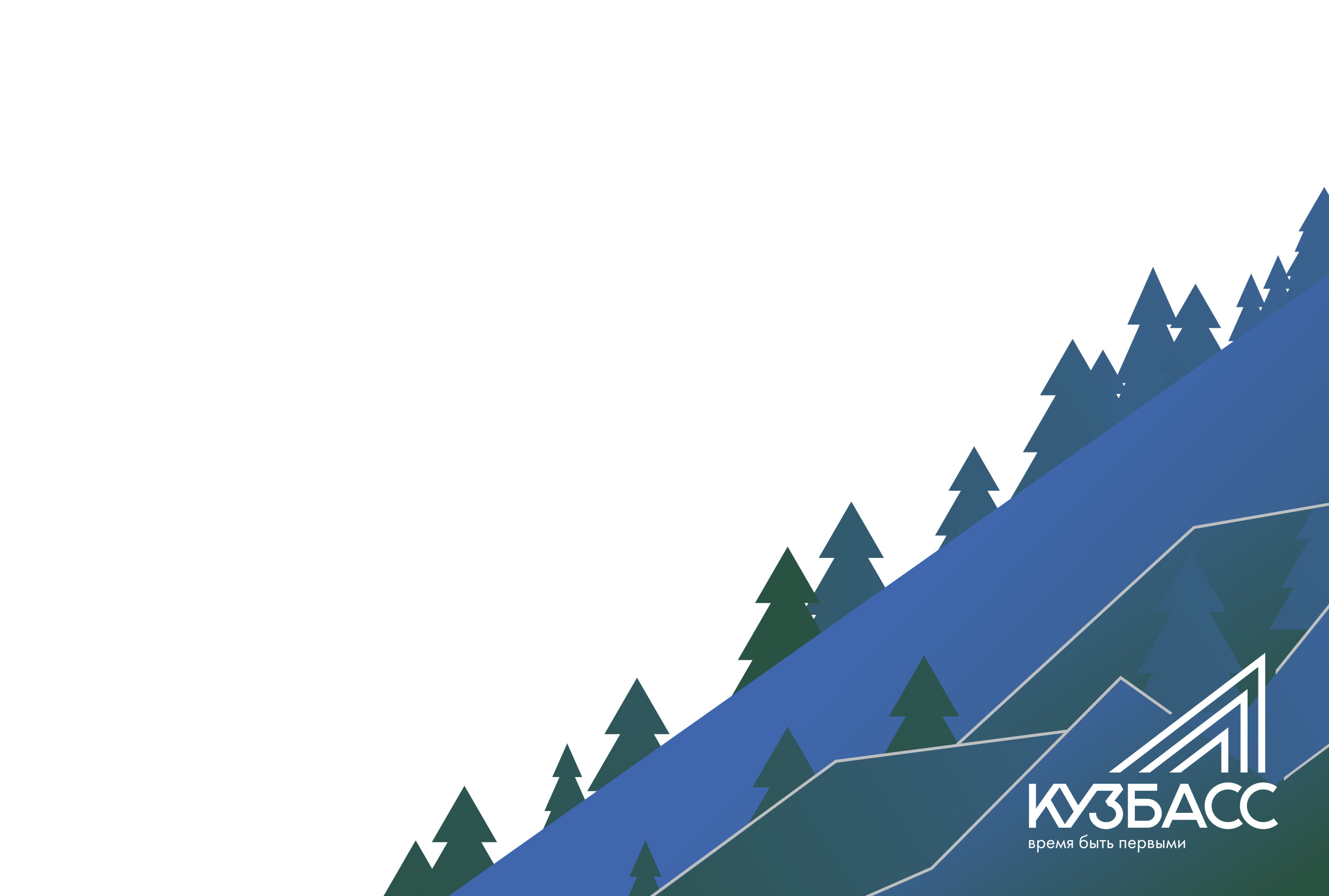 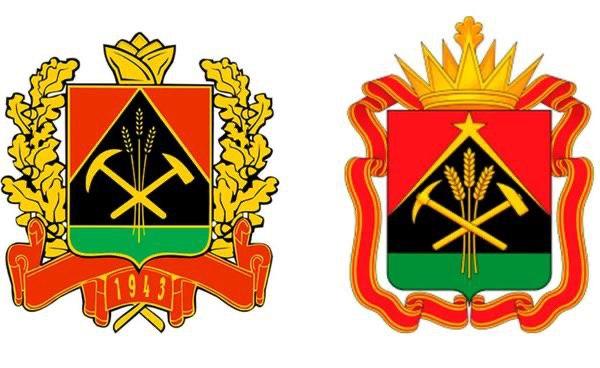 Спасибо за внимание!